National Influenza Vaccination Programالبرنامج الوطني للتحصين ضد الإنفلونزا
Key Visuals for Health Care Workers / Pregnant Women
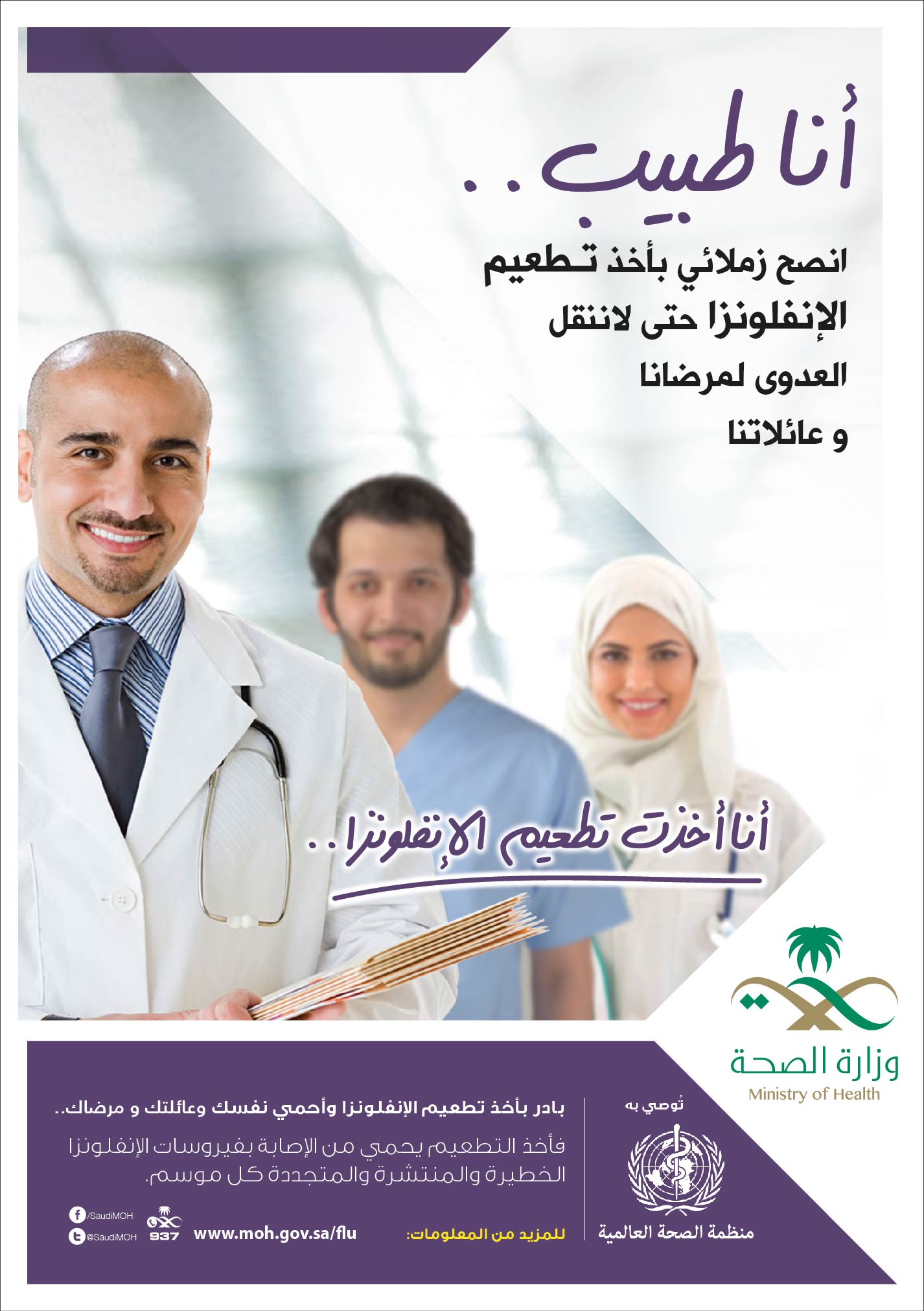 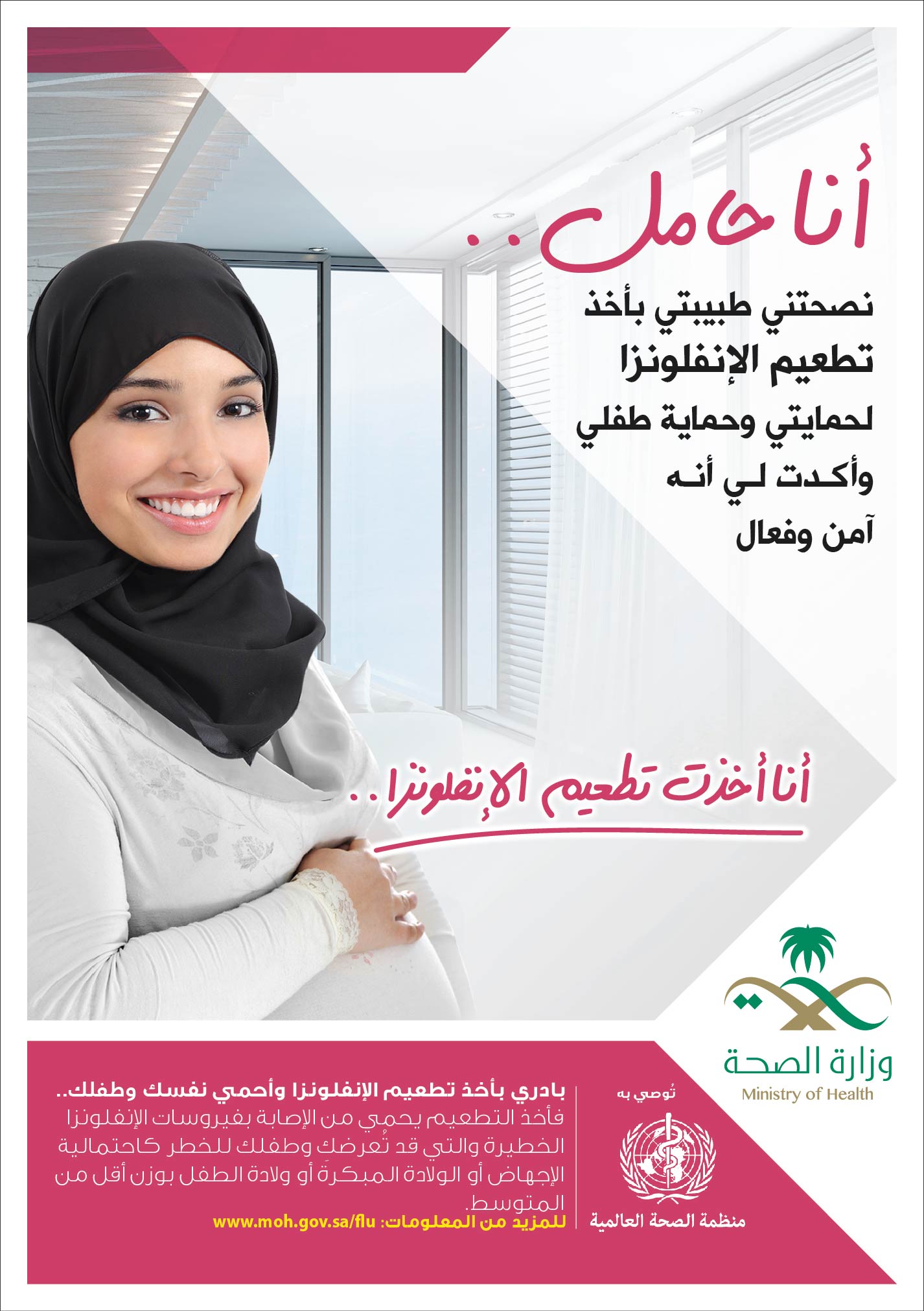 1
[Speaker Notes: HCWs: Hospital Entrance, café, morning meeting room, nursing station, all departments (12) – 20 at least in medium hospital
Pregnant:]
Key Visuals for Chronically Ill Patients – Cardiac/Respiratory
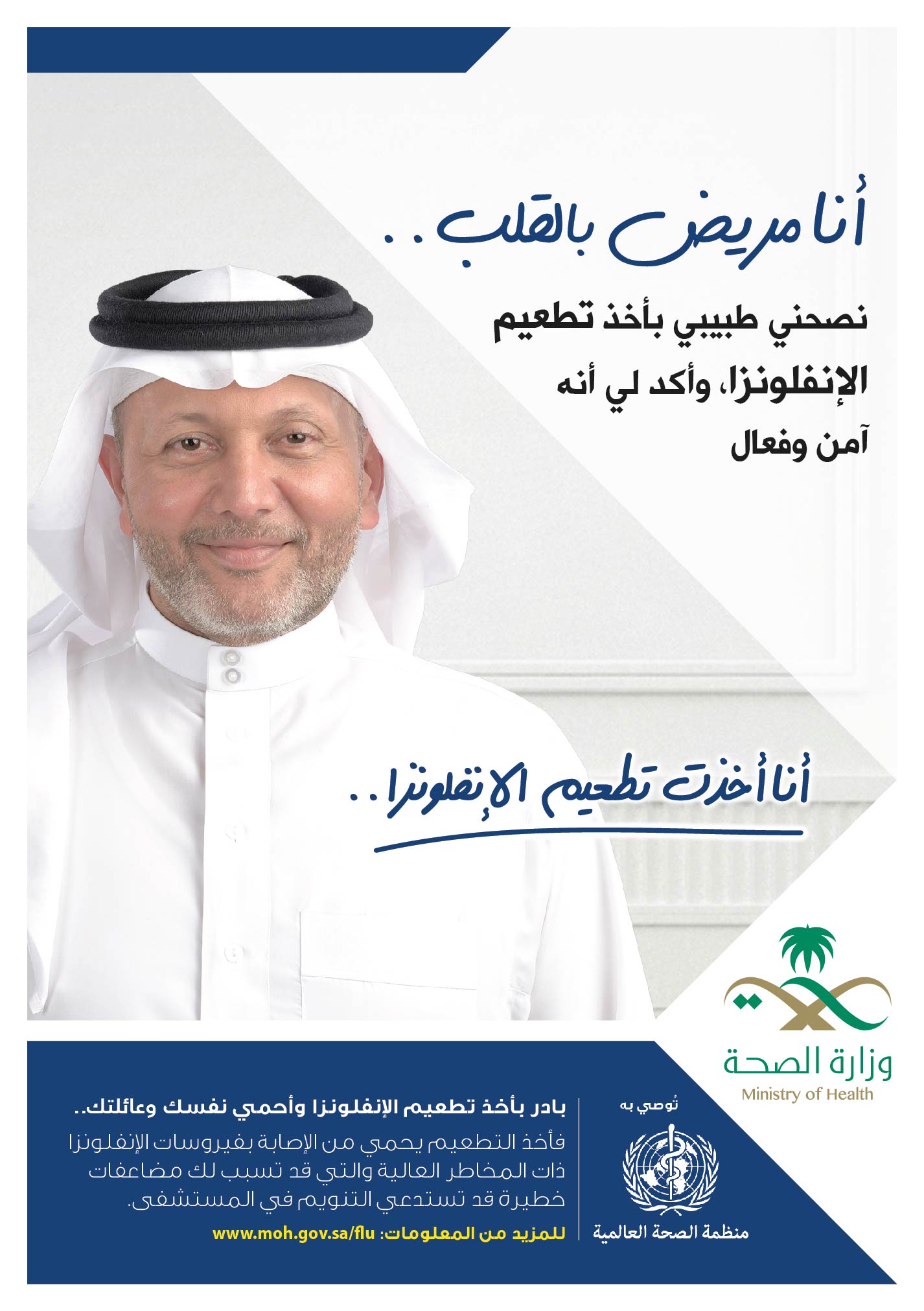 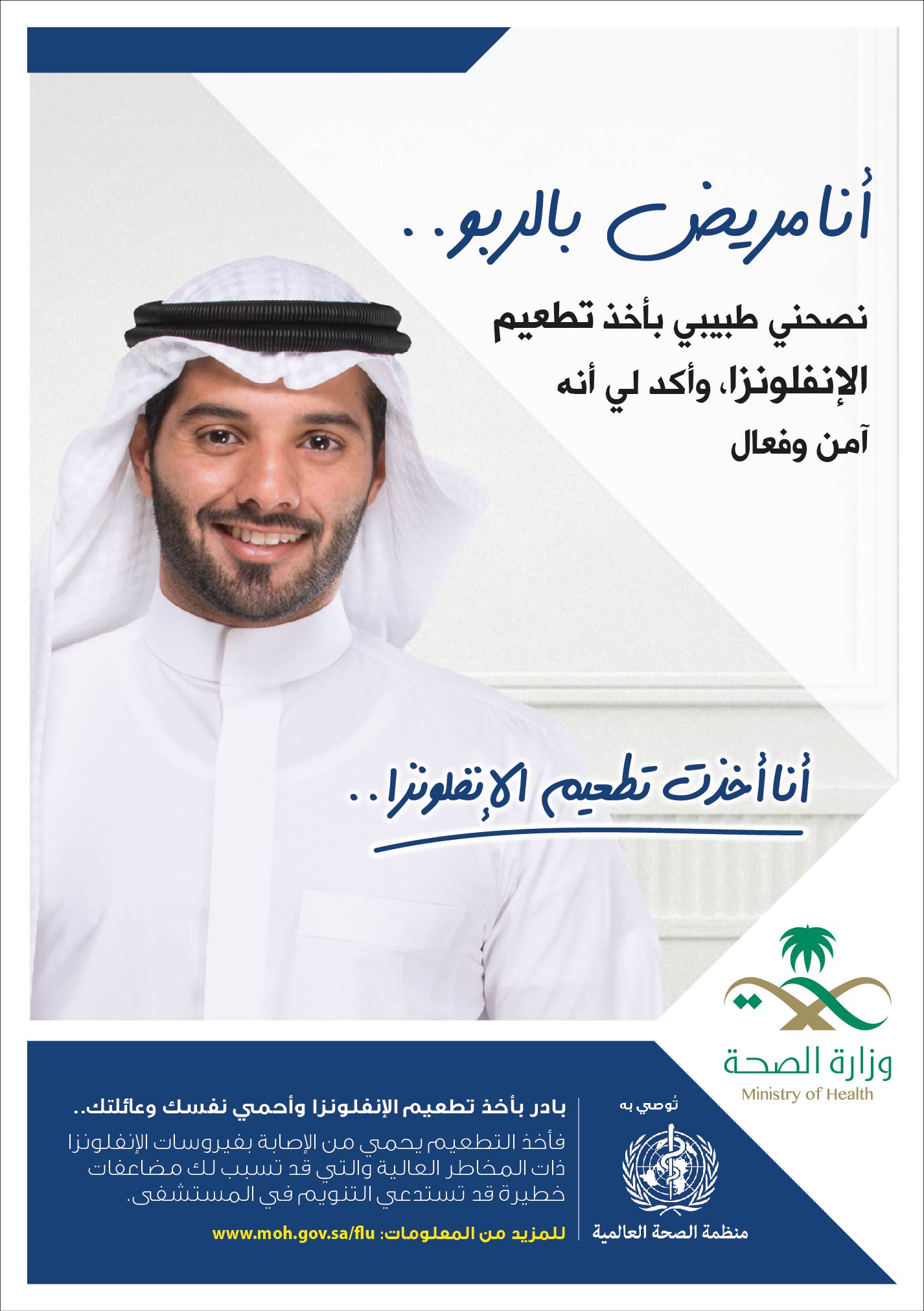 2
[Speaker Notes: Heart Clinic]
Key Visuals for Chronically Ill Patients - Diabetes
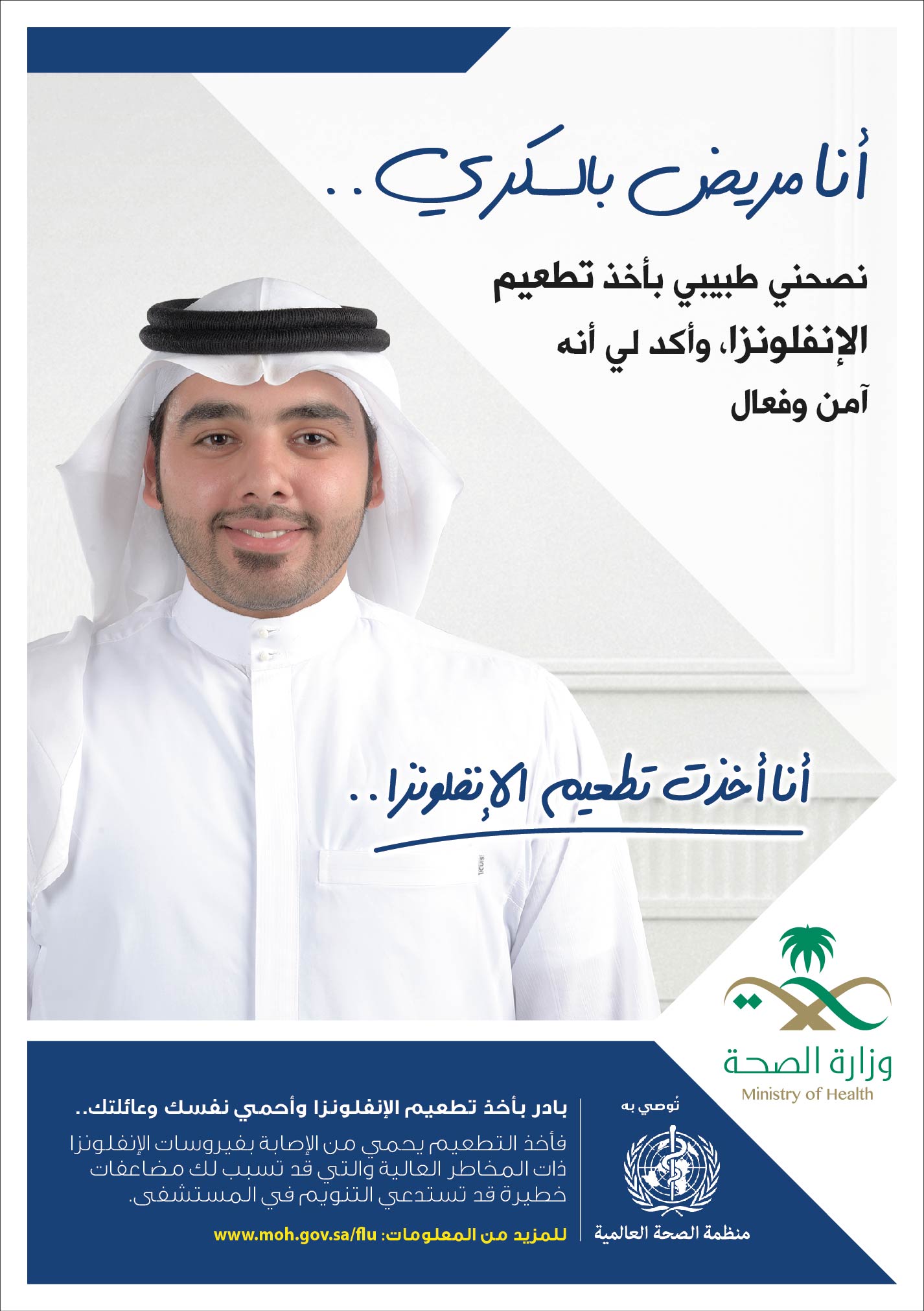 3